Land Quality – Hazardous Waste
Selmet Delisting 2018


November 15, 2018
Portland, OR
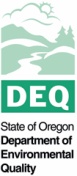 Dan Lobato & Seth Sadofsky |   Oregon Department of Environmental Quality
[Speaker Notes: Commissioners, thank you for the opportunity to present the proposed Selmet, Inc., F006 delisting for your consideration.

Before we dive into the presentation today, we want to note that while this is the first proposed F006 delisting in OR, US EPA has delisted or proposed to delisting F006 waste streams elsewhere in the US. In September 2018, EPA proposed the delisting of a F006 waste stream from a facility (Sandvik Special Metals) based in Kennewick, Washington. 

The proposed delisting of Selmet Inc’s F006 waste is important because it is the first in the state. It is also important because it is grounded in a risk-based evaluation of human health and environmental impacts and offers regulatory relief to an Oregon business that has demonstrated to DEQ that a waste produced by its facility can be safely handled at a permitted, non-hazardous landfill.]
Outline
Hazardous Waste Background
Definitions
Oregon Statutes and Rules
Background
Timeline
Sampling and Analysis
Results and Recommendations
Questions
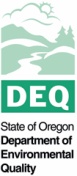 Dan Lobato & Seth Sadofsky |   Oregon Department of Environmental Quality
Hazardous Waste Background
Program Authorization:

 1976 Resource Conservation and Recovery Act (RCRA)

1986 Oregon Authorization
[Speaker Notes: In 1976 Congress passed the Resource Conservation and Recovery Act to address increasing problems that the nation faced from our growing volume of municipal and industrial waste. The act, which is more commonly known as RCRA is our nation’s primary law governing the disposal of solid and hazardous waste.

The statute introduced the concept of “authorized state programs” in which states would develop programs and then apply to EPA for program authorization that would allow individual states to operation RCRA programs in lieu of the federal government.

State authorization reflects Congress’ intent that hazardous waste programs be state-run, under state laws and rules that are at least equivalent to the federal program, with oversight from EPA.

In 1986, Oregon received its final RCRA authorization, giving DEQ the authority to operate the state’s hazardous waste program.]
Hazardous Waste Background
DEQ strives to maintain balance between:
Regulatory compliance
Pollution reduction
Education and outreach
Results evaluation
[Speaker Notes: We know that it’s not common for DEQ’s Hazardous Waste program to bring proposed rulemakings for the EQC’s consideration, so before we get into the nuances of the delisting, we will briefly describe our hazardous waste work for context. 

Like DEQ;s other programs, the Hazardous Waste program strives to maintain balance between regulatory compliance, enforcement and education to ensure that hazardous waste in Oregon is safely managed.]
Hazardous Waste Background
DEQ’s HW Program includes:
Compliance assurance and monitoring
Corrective action
Enforcement
Facility Permitting
Policy and rule development
Technical assistance
[Speaker Notes: DEQ has 19 hazardous waste staff, located throughout the state, who work with about close to 500 small quantity and large quantity generators of hazardous waste. 

DEQ;s hazardous waste staff:
Conduct regular facility inspections, as well as compliance assistance and hazardous waste training;
Issue formal penalty assessments and information warnings, as needed;
Provide technical assistance site visits and regulatory trainings;
Oversee permitting and corrective action sites for treatment, storage and disposal facilities; 
Identify and develop policy and rules; and 
Collect and report data to EPA.

In consultation with EPA and Oregon’s Department of Justice, two of DEQ’s hazardous waste inspectors with backgrounds in hydrology, cleanup and RCRA facility compliance, as well as one policy expert, worked with Selmet, Inc.– a facility based in Albany, OR– to sample and analyze the facility’s waste in order to determine whether the waste should continue to be managed as a hazardous waste, or if it met stringent and risk-based standards that would allow Selmet it to be manageed   it as a non-hazardous waste. 

Collectively, DEQ staff working on this project drew from many years of experience with hazardous waste issues in Oregon to work with stakeholders, including Selmet, Inc, US EPA, and the public during the delisting process.]
Definitions
Hazardous Waste:

Characteristic Waste - Ignitable, corrosive, reactive, or toxic.

Listed Waste: Wastes from specific industrial processes which are assumed to be hazardous and must be treated as such.

F006 Hazardous Waste: Wastewater treatment sludges from electroplating operations.

Delisting: 

A generator may file a petition demonstrating that a waste is not hazardous.
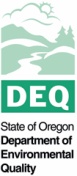 Dan Lobato & Seth Sadofsky |   Oregon Department of Environmental Quality
[Speaker Notes: Before we jump into the specifics of the Selmet Proposed Delisting, we will  give an overview of some of the common terms that you might encounter as we discuss our proposed rulemaking.

RCRA defines hazardous waste as a solid waste (including liquid or gases) which may significantly contribute to an increase in mortality or in serious illness OR pose a substantial hazard to human health or the environment when it’s improperly managed (Source: DEQ Small Quantity Hazardous Waste Generator Handbook, page 3-2). 

This definition of hazardous waste can be found in the United States Code of Federal Regulations (40 CFR 261.3), as well as in the Oregon Administrative Rules (OAR 340-101-033 and 001), which further define hazardous waste as either:
“characteristic,” meaning that the waste exhibits one of the four hazardous waste characteristics which include ignitability, corrosivity, reactivity, and toxicity; or
“listed,” meaning the waste is specifically named in the regulations, 
It’s also worth noting that mixtures of solid (or non-hazardous waste) and a listed or characteristic waste are also considered hazardous. 

F006 wastes are in that category of listed wastes. In general, F-listed hazardous wastes, including F006 waste, (40 CFR 261.31) are wastes from non-specific sources, (i.e., manufacturing process wastes produced by a wide variety of industrial operations, and specific to this delisting, include wastewater treatment sludges from electroplating operations).

Electroplating processes include chemical etching and milling and cleaning and stripping associated with these processes.  Chemical etching and milling processes utilize chemical solutions to dissolve metal layers from a part.

Generators of listed hazardous waste have the opportunity to petition the RCRA implementing agency – either the EPA or an authorized state like Oregon– to exclude or “delist” their particular facility’s waste from the list of hazardous wastes if they can demonstrate that their waste does not possess the dangerous qualities that caused the EPA to list the waste in the first place. 

In other words, when it comes to delisting, as way to fully protect human health and the environment, a listed waste is considered to be a hazardous waste by definition until a facility can demonstrate that it is non-hazardous. 

Today, we’re here to discuss the Selmet delisting petition to have their currently-listed F006 waste delisted in Oregon.]
Statutes and Rules
50 Federal Register 52629: Federal to state program delegation

40 Code of Federal Regulations sections 260.20 and 260.22: Federal hazardous waste rules

Oregon Administrative Rule 340-100-0020, -0022: State hazardous waste rules including delisting

Oregon Revised Statute 466.075(3): Exceptions to listing
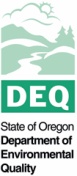 Dan Lobato & Seth Sadofsky |   Oregon Department of Environmental Quality
[Speaker Notes: So where does the Department of Environmental Quality’s legal authority come from to delist hazardous waste, such as Selmet’s F006 listed hazardous waste?

DEQ is authorized to delist a hazardous waste under federal and state authorities. 

The US Environmental Protection Agency authorizes the state of Oregon to regulate hazardous waste generated in Oregon under the Resource Conservation and Recovery Act and EPA also authorizes Oregon to exclude, or “delist” specific hazardous substances from specific facilities. [50 Federal Register 52629, October 10, 1995 – EPA authority for Oregon to operate the hazardous waste program].

In this case, Selmet has petitioned Oregon’s Department of Environmental Quality, as an EPA-authorized state program, to delist F006 waste in the State of Oregon, listed here. (point to slide)

As if that weren’t complicated enough, a facility that petitions DEQ to delist a hazardous waste must comply with federal regulations that Oregon incorporates by references in our own regulations [40 CFR sections 260.20 and 260.22], and must demonstrate the waste in question does not contain the constituents for which the waste was originally listed by EPA in concentrations that are greater than those identified by risk-based standards designed to protect human health.]
Selmet F006 Delisting Background
Photo Credit: Selmet, Inc via https://www.satellitetoday.com/business/2018/07/05/cpp-acquires-selmet-to-expand-titanium-casting-capabilities/
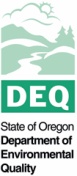 Dan Lobato & Seth Sadofsky |   Oregon Department of Environmental Quality
[Speaker Notes: Who is Selmet, and why are they petitioning DEQ to delist their F006 waste? 

Selmet manufacturers titanium alloy castings and machined parts for the aerospace industry. 

Selmet is located in Albany, OR and has been in operation since 1969.
 
As a part of the manufacturing process, Selmet performs chemical etching and milling acid solution baths, a process which the US EPA defines as an electroplating process as a regulated F006 hazardous waste, for reasons that we discussed in the previous “Definitions” slide.

In 1995, DEQ informed  another titanium casting facility in Portland that it could manage its F006 waste as non-hazardous because it did not contain the constituents that F006 was originally listed for, specifically, cadmium, complex cyanides, chromium and nickel. Other facilities, including Selmet, interpreted this information to mean that their similar process also did not meet hazardous waste status; however, due to a statewide change in interpreting how this waste should be managed, in 2017, DEQ informed Selmet and similar facilitates that they would need to manage the waste that it produces as part of the chemical etching and milling process as an F006 listed hazardous waste until they were able to successfully demonstrate to DEQ that their waste did not meet the definition of hazardous waste through a delisting petition.]
Delisting Timeline
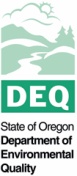 Dan Lobato & Seth Sadofsky |   Oregon Department of Environmental Quality
[Speaker Notes: Which brings us to our current Selmet proposed delisting. 

Before we get too much further into the content of Selmet’s petition and DEQ’s review and analysis of that petition, we wanted to give you an overview of the timeline associated with the delisting so that you have a better understanding of the process. 

As we mentioned, in 2017, DEQ informed Selmet and other chemical etching and milling titanium casting facilities in Oregon that, due to an updated legal review and interpretation, their chemical etching and milling sludge should be managed as F006 listed hazardous waste.

In May 2018, Selmet submitted a petition to delist their chemical etching and milling sludge to DEQ.

After working with Selmet and US EPA to develop a waste sampling and analysis plan specific to Selmet and reviewing the results of the plan, DEQ issued a proposed rulemaking to delist Selmet’s F006 waste in August 2018.

During a comment period from August 15 to September 21 of this year, DEQ received two comments from the public regarding the proposed rulemaking. You can find both comments, as well as our response in your EQC Staff Report. While neither comment was supportive of the proposed rule, the commenters did not offer specific complaints about the sampling and analysis process that led to DEQ’s proposed rulemaking. 

Today, marks the final step in the proposed rulemaking process. If the EQC agrees with our recommendation and approves this rulemaking, Selmet will be authorized to send their F006 waste to a permitted (lined and monitored) non-hazardous landfill. Following delisting, Selmet must test their F006 sludge annually and they must also notify DEQ of any changes to the conditions described in their F006 petition.]
Waste Sampling and Analysis
Current process
 Collected four representative samples 2 weeks apart.

Evaporation Pond
Collected four representative samples from different parts of the pond.
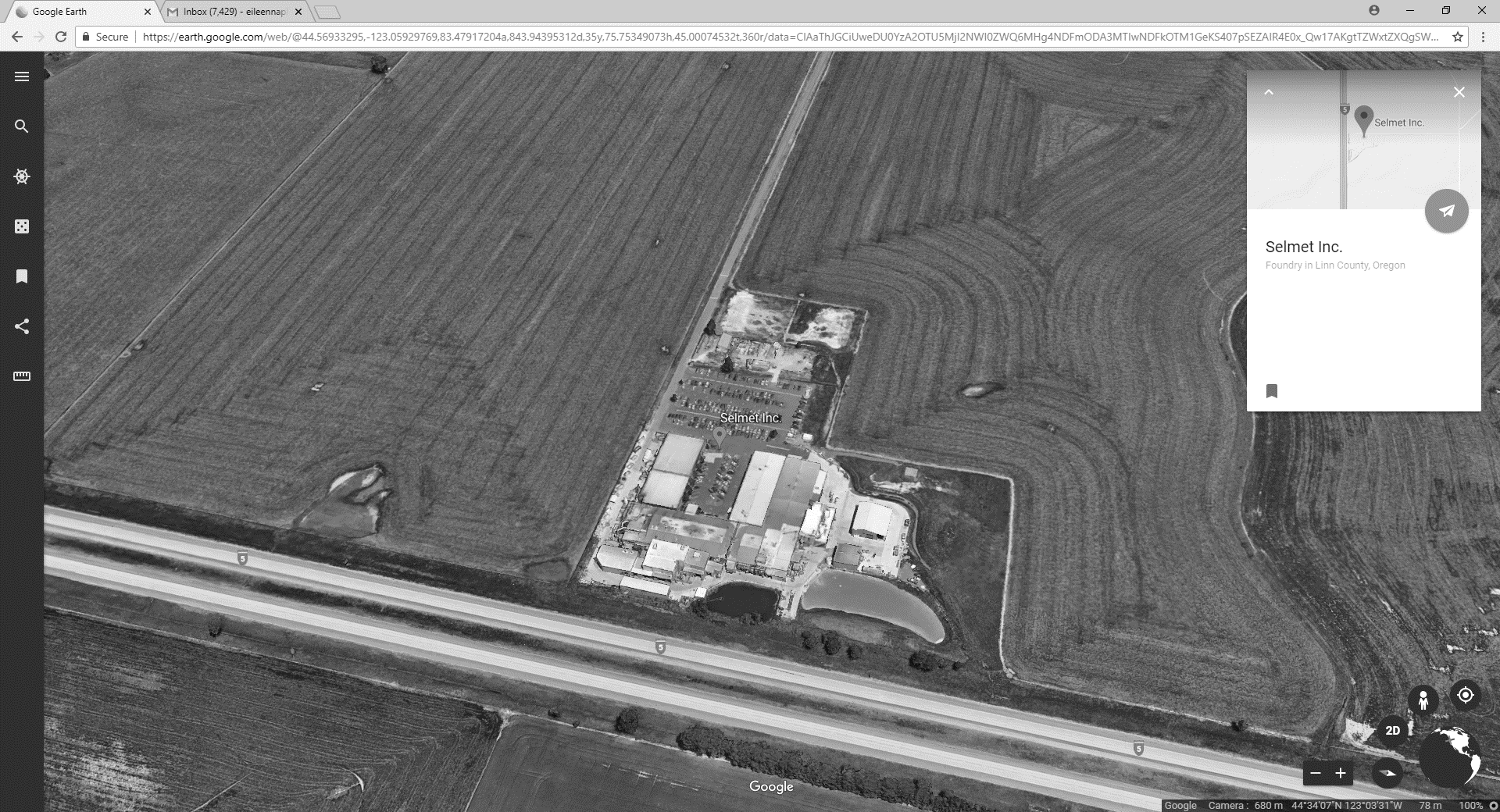 Photo Credit: Google Earth
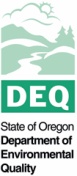 Dan Lobato & Seth Sadofsky |   Oregon Department of Environmental Quality
[Speaker Notes: Now we’ll present some of the specifics about this delisting process. Please let us know if you would like more specific details about any of the information presented here.

An important part of the delisting process is the waste sampling and analysis step.

As a reminder about the delisting process, by submitting the petition, Selmet is seeking to demonstrate to DEQ that their chemical etching and milling current process and evaporation pond sludge does not contain the constituents for which the US EPA originally listed the waste in concentrations above risk-based standards designed to protect human health and the environment. Selmet must also demonstrate that the waste is not characteristic of a hazardous waste – meaning it’s not ignitable, corrosive, reactive or toxic. 

After closely consulting with DEQ technical experts (Dan and Seth), Selmet developed a waste sampling and analysis plan to review all of the materials that are used in the company’s current chemical etching and milling process, as well as any processes that may have led to hazardous wastes being deposited in the onsite evaporation pond that was closed in 2017. 

For the current process sludge, Selmet took four samples chosen randomly from a grid.  Sampling times were spaced approximately 2 weeks apart to represent the range of titanium alloys processed at Selmet and find any possible variations in waste.

For the evaporation pond, each sample was a combination of sediment cores from the surface to the base of the pond. To choose sampling locations, Selmet created a grid that was divided into 4 areas and selected 3 random locations within each grid to provide a representative sample of the whole pond.

We have more details about this process in the Public Notice and Staff Memorandum.  As a summary, Selmet’s chemical etching and milling wastes were ultimately analyzed for hazards, including cadmium, manganese, silver, hexavalent chromium, arsenic, cyanide, and other components.

All of Selmet’s samples that were collected and analyzed were sent to Independent Labs that are certified by the Oregon Environmental Laboratory Accreditation Program.]
Waste Sampling and Analysis – Current Process
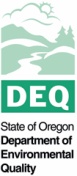 Dan Lobato & Seth Sadofsky |   Oregon Department of Environmental Quality
[Speaker Notes: Based on review of Selmet’s processes, DEQ and Selmet came up with a list of hazardous waste to look for and measure. This includes the contaminants for which the F006 listing was designed (Cadmium, Chromium 6, Cyanides, and Fluorides) and any other potentially toxic parameters that may be present in the wastes.]
Waste Sampling and Analysis – Evaporation Pond
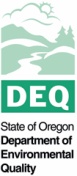 [Speaker Notes: Based on historical variations in what was used at Selmet, and possible unknown past activities, we chose a longer list of substances to look for in the evaporation pond.]
Risk Screening Example Hexavalent Chromium
DRAS total Limit based on waste volume and Risk Level
UTS x20
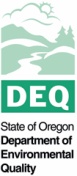 Dan Lobato & Seth Sadofsky |   Oregon Department of Environmental Quality
[Speaker Notes: This slide illustrates the risk screening for hexavalent chromium in the pond sediment

Sample results are shown on this histogram: 
Sample results are compared to EPA’s Delisting Risk Assessment Software – or DRAS for short - evaluates a range of potential exposure scenarios for leaching from a landfill to human or ecological receptors.  It takes into account the mass of material and other factors.
Samples are also screened against characteristic hazardous waste concentrations.
DEQ screened all detected chemicals from both waste streams for in this way.]
Risk Screening
There are no unacceptable risks for disposing of these materials in a permitted, non-hazardous landfill.
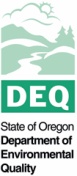 Dan Lobato & Seth Sadofsky |   Oregon Department of Environmental Quality
[Speaker Notes: As a result of the sampling and analysis that was conducted in consultation with DEQ, DEQ is satisfied that Selmet has demonstrated that their chemical etching and milling sludge from both the current process and the evaporation pond meets the criteria for a hazardous waste delisting and can be safely disposed of in a non-hazardous landfill:
Sample results are compared to EPA’s Delisting Risk Assessment Software - DRAS evaluates a range of potential exposure scenarios for leaching from a landfill to human or ecological receptors
Samples are also screened against characteristic hazardous waste concentrations
DEQ ultimately found that Selmet demonstrated that there are no unacceptable risks to human health or the environment in a scenario where Selmet disposes of their electroplating waste in a permitted, lined non-hazardous landfill. 

Based on our review of the technical information in the Selmet desilting petition and the results of the sampling and analysis data, DEQ proposes that the Environmental Quality Commission approve the proposed rules delisting Selmet’s F006 waste.]
Recommendation
Based on our review of the technical information in the Selmet delisting petition, Oregon DEQ recommends that the Environmental Quality Commission approve the rules delisting of Selmet’s F006 waste.
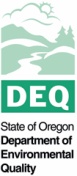 Dan Lobato & Seth Sadofsky |   Oregon Department of Environmental Quality
[Speaker Notes: As a result of the sampling and analysis that was conducted in consultation with DEQ, DEQ is satisfied that Selmet’s chemical etching and milling sludge from both the current process and the evaporation pond meets the criteria for a hazardous waste delisting and can be safely disposed of in a non-hazardous landfill.]
Questions?
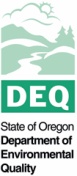 Dan Lobato & Seth Sadofsky |   Oregon Department of Environmental Quality